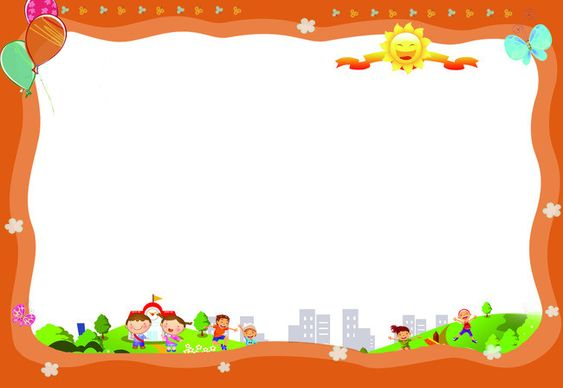 UBND QUẬN LONG BIÊN
TRƯỜNG MẦM NON HOA MỘC LAN
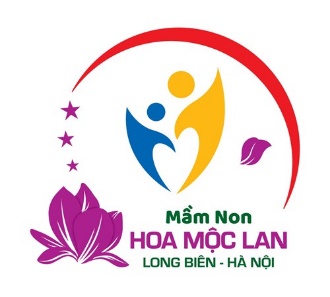 GIÁO DỤC PHÁT TRIỂN NHẬN THỨC
HĐKP: Phân nhóm các phương tiện giao thông 
Lứa tuổi: Mẫu giáo lớn (5 - 6 tuổi)
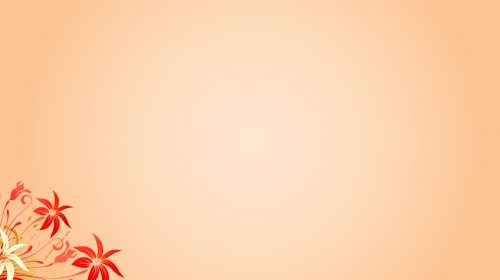 MỤC ĐÍCH – YÊU CẦU
Kiến thức:
- Trẻ biết tên, đặc điểm, nơi hoạt động của các loại phương tiện giao thông
- Trẻ biết phân  nhóm các loại phương tiện giao thông theo đặc điểm và nơi hoạt động.
2. Kỹ năng:
Trẻ có kỹ năng trả lời câu hỏi to, rõ ràng, mạch lạc.
Phát triển ghi nhớ có chủ định.
Rèn khả năng tư duy, trí nhớ, sự chú ý.
Rèn kỹ năng hoạt động nhóm cho trẻ.
3. Thái độ:
Trẻ thích thú khi tham gia giờ học và có ý thức chấp hành luật lệ khi tham gia giao thông.
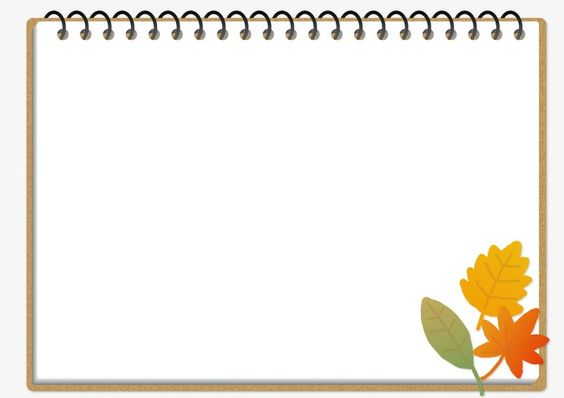 Chuẩn bị
Đồ dùng của cô:
Powerpoint các loại phương tiện giao thông đường bộ, đường thủy, đường hàng không, đường sắt.
Đài 
Que chỉ
Đĩa nhạc
Nhạc bài hát “Đi xe đạp”, “Em đi qua ngã tư đường phố”
Đồ dùng của trẻ:
Ghế ngồi cho trẻ
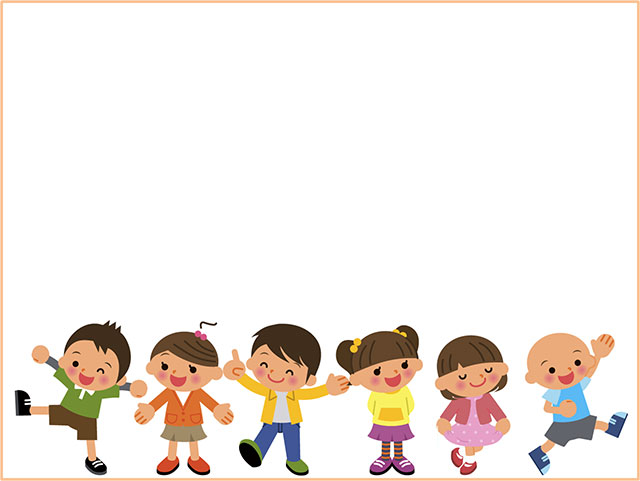 1- Ổn định tổ chức
Cô và trẻ hát và vận động bài hát: “Em đi qua ngã tư đường phố”
2- Phương pháp, hình thức tổ chức
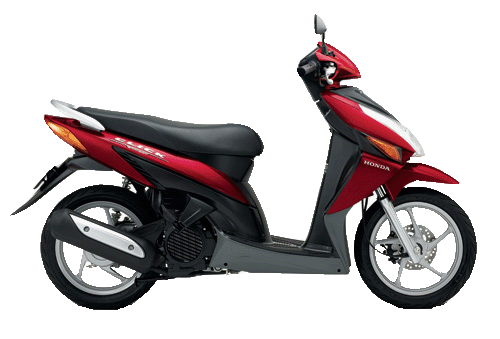 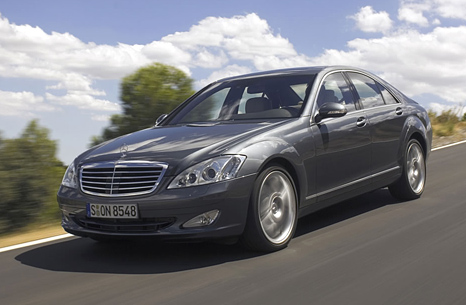 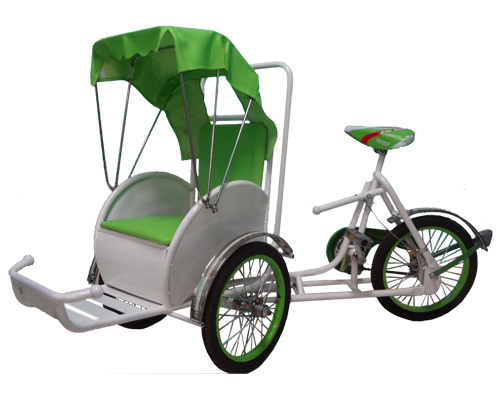 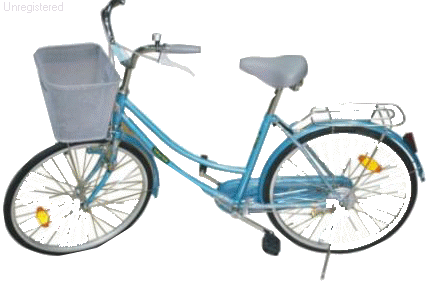 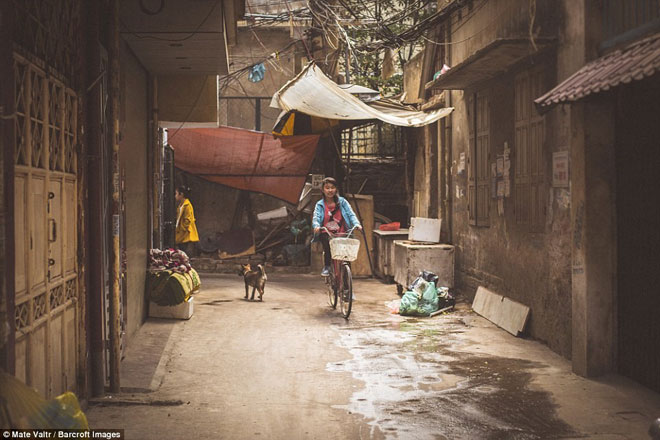 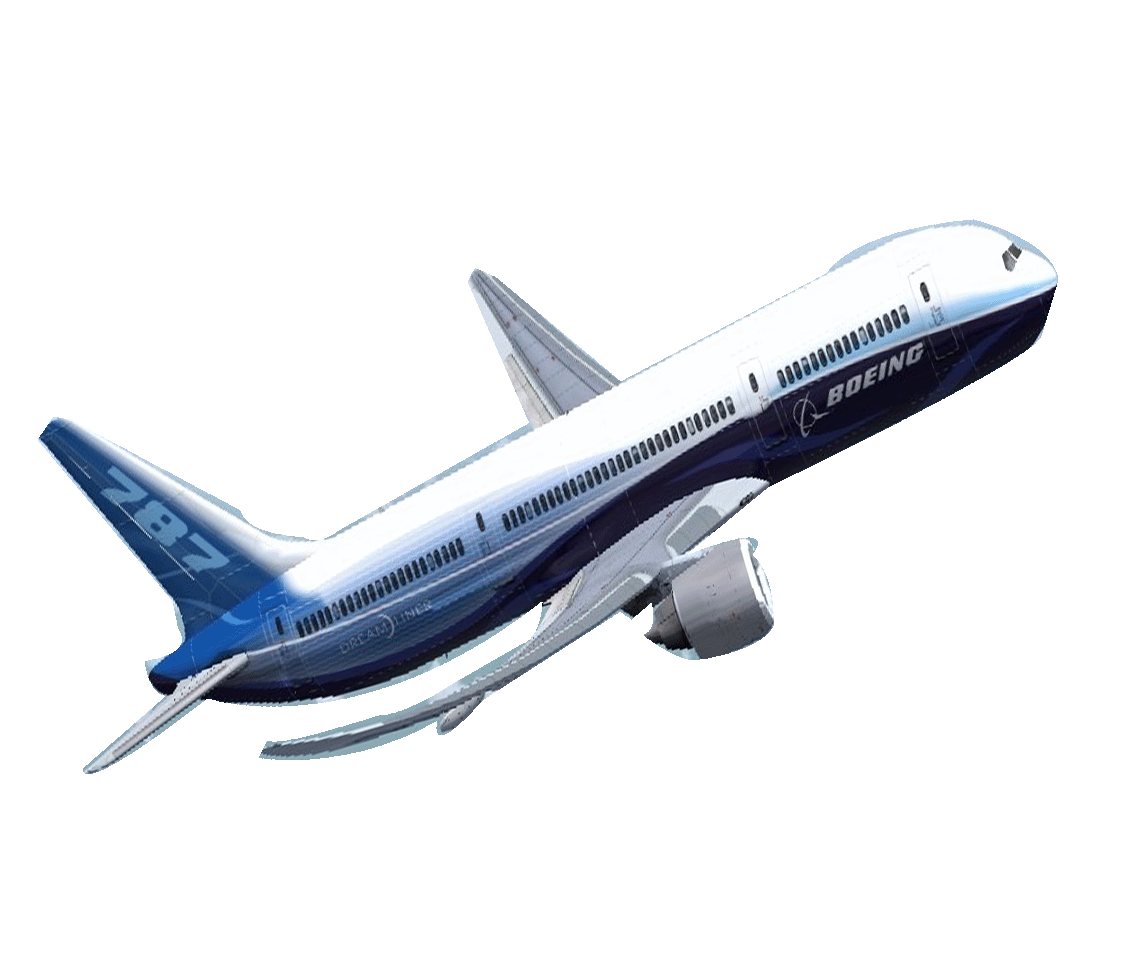 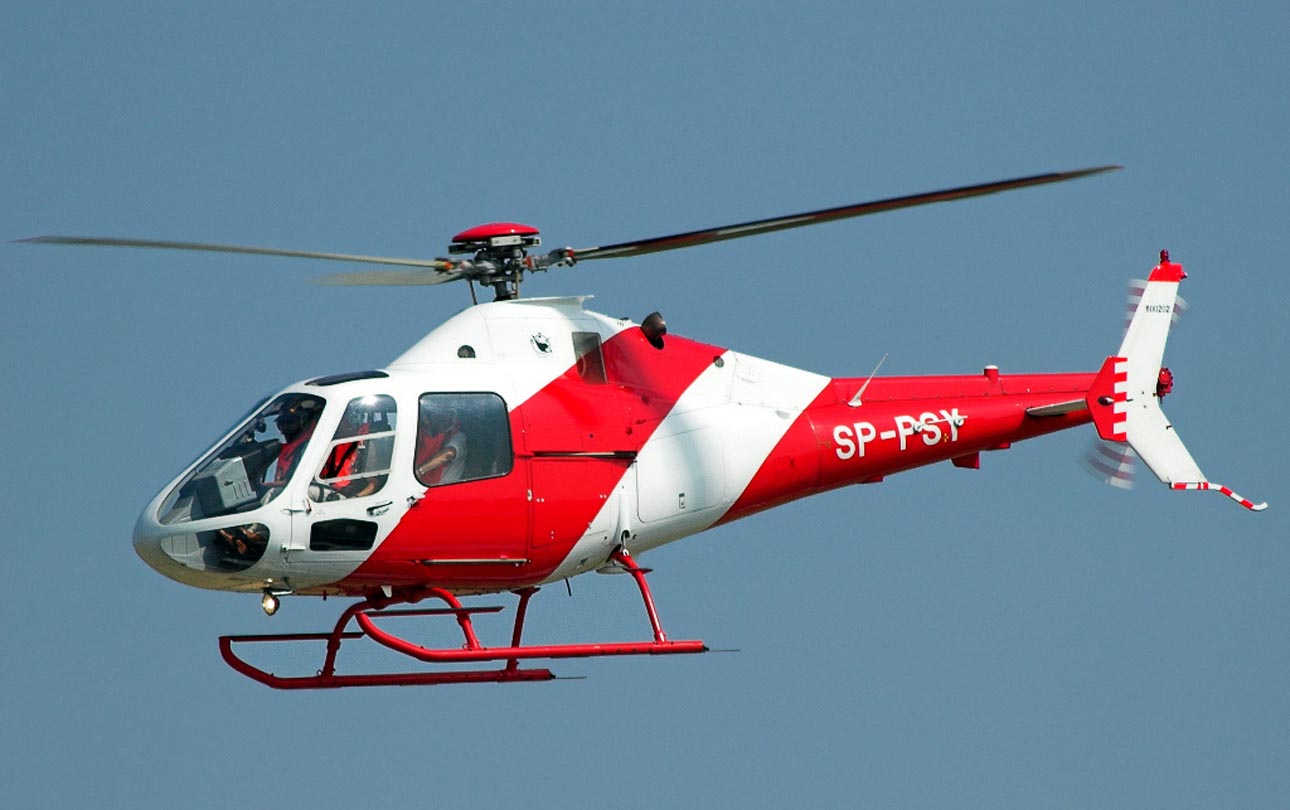 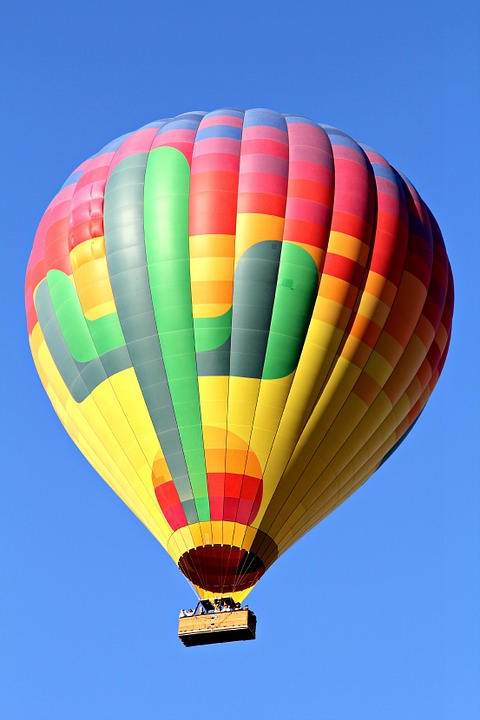 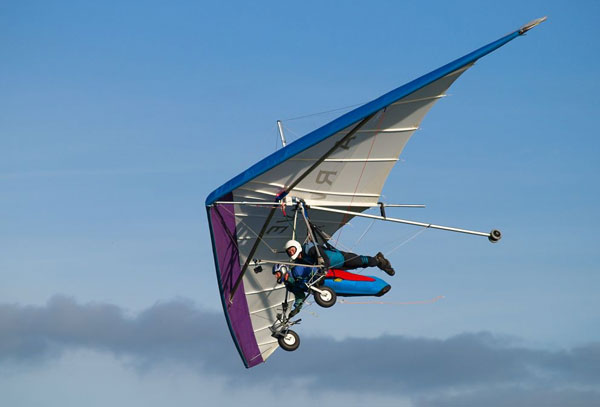 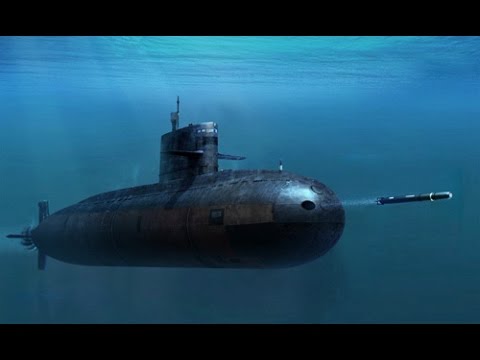 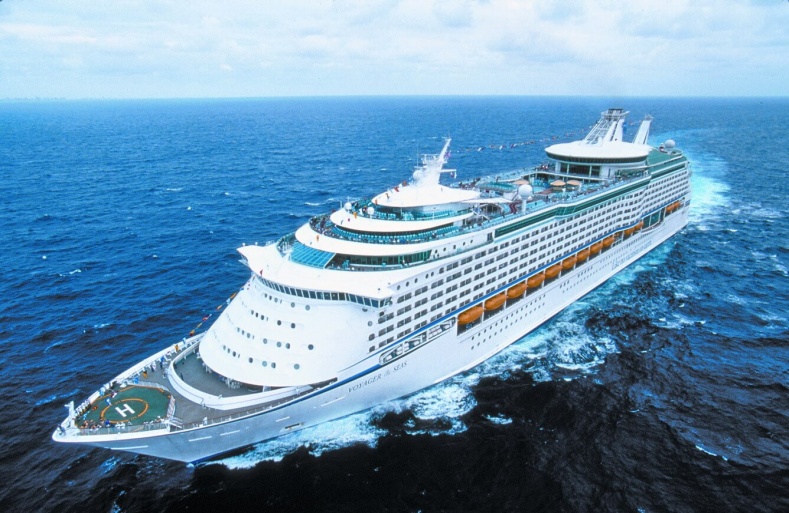 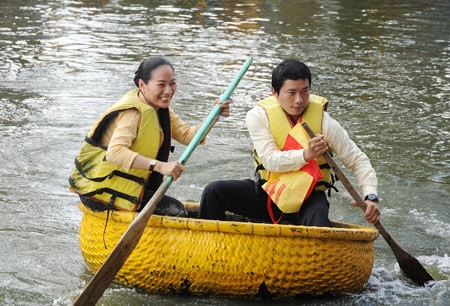 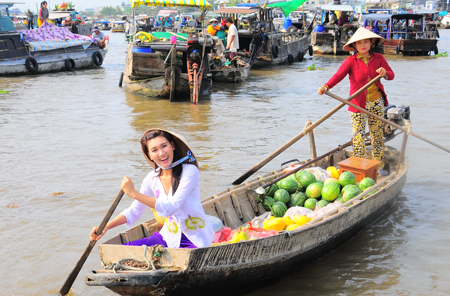 So sánh phương tiện giao thông đường bộ - đường thủy
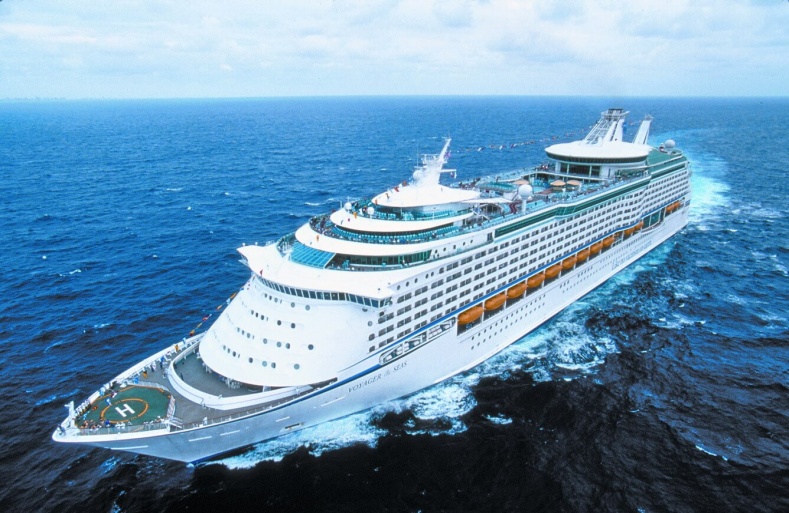 So sánh phương tiện giao thông đường sắt – đường hàng không
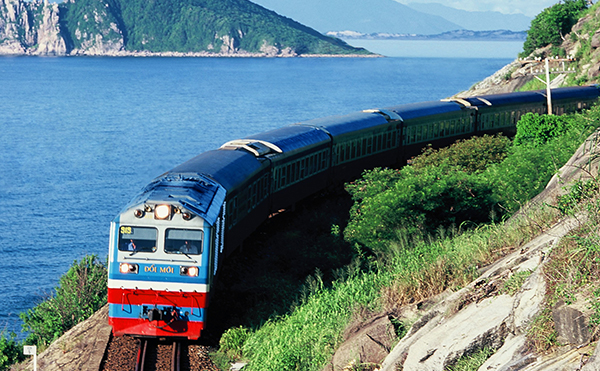 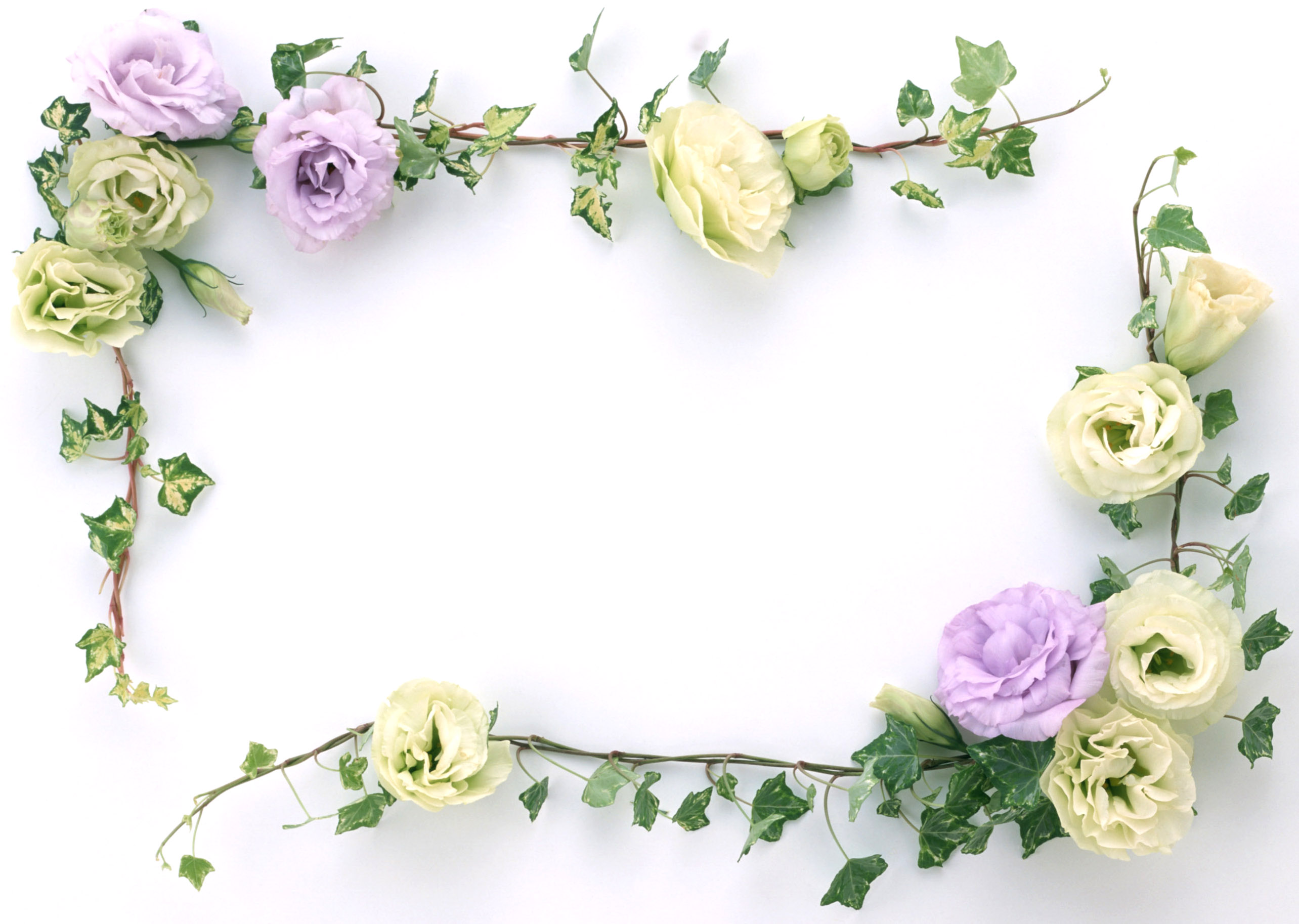 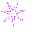 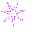 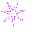 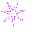 Trò chơi :
Giải câu đố
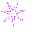 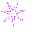 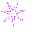 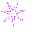 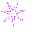 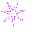 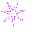 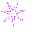 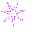 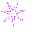 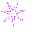 Câu 1: Đường gì tàu chạy sóng xô. Mênh mông xa tít không bờ bạn ơi?
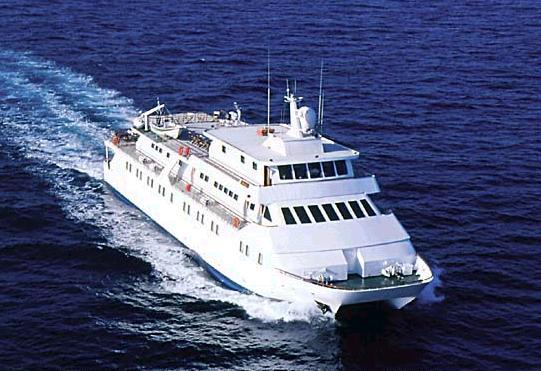 02
03
04
05
01
Câu 2: Đường gì ởi tít trời cao. May bay lên tận “Vì sao” đường gì?
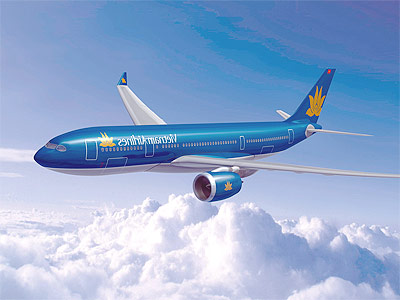 02
03
04
05
01
Câu 3: Đường gì mà có nhiều xe. Ngược xuôi lại có vỉa hè bạn ơi?
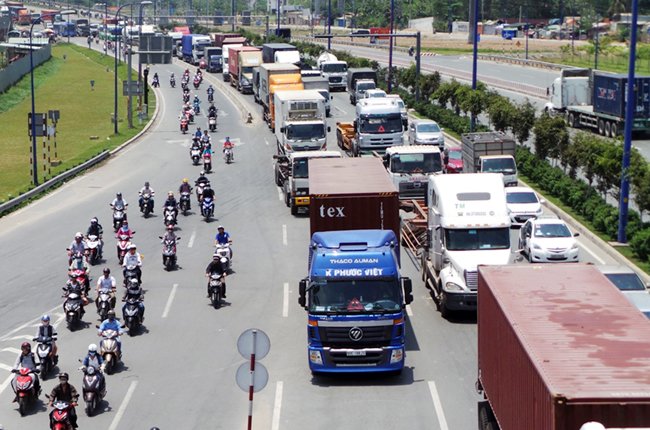 02
03
04
01
05
Câu 4: Đường gì mà có đường ray. Xình xịch tàu chạy đêm ngày bạn ơi?
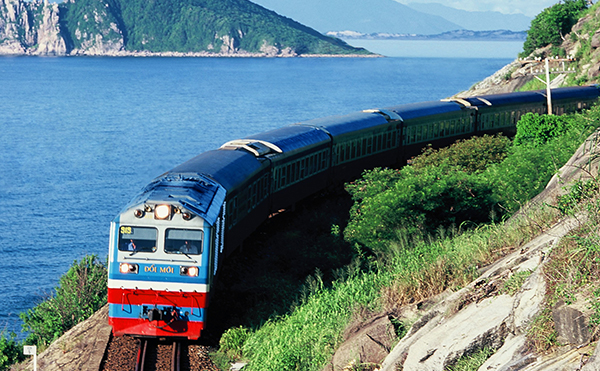 01
02
03
04
05
Câu 4: Xe gì ba bánh. Chở khách, chở hàng. Bác tài phải đạp?
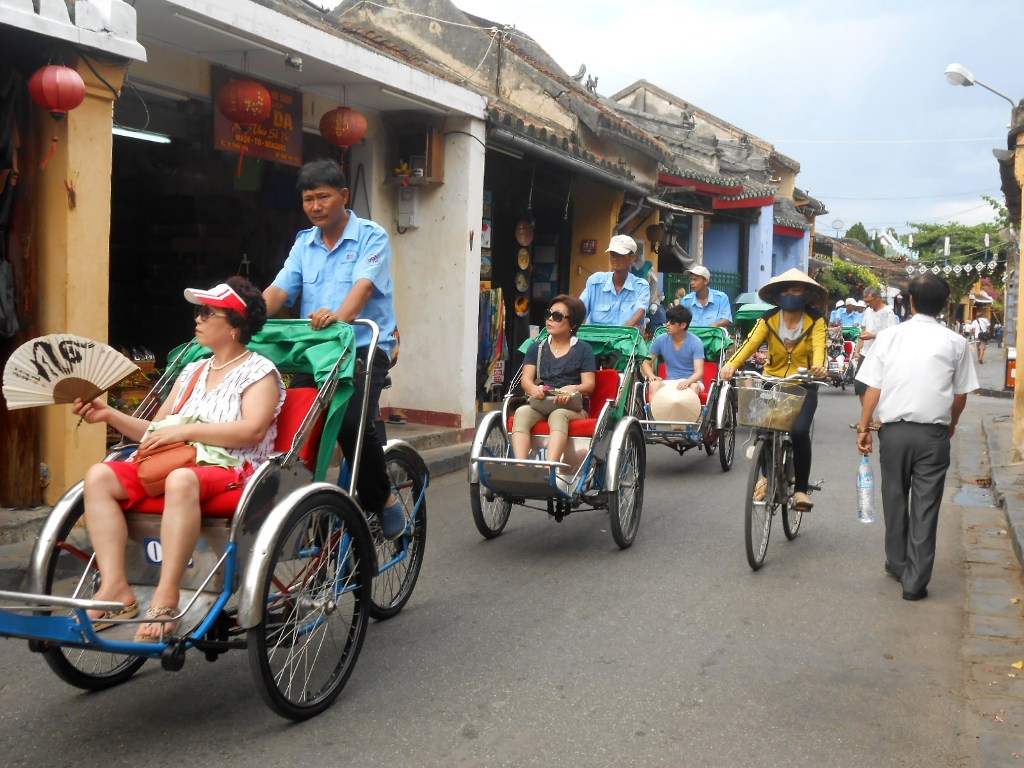 02
03
04
05
01
Câu 5: Tàu gì không chạy dưới sông. Còi tu ầm ĩ vượt đồng bao la. Khi về đến trước sân ga. Người lên, kẻ xuống vào ra rộn ràng?
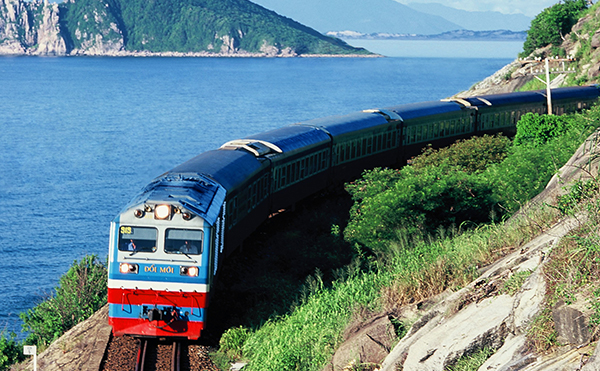 01
04
02
03
05
Câu 6: Xe gì hai bánh. Đạp chạy bon bon. Chuông kêu kính coong ?
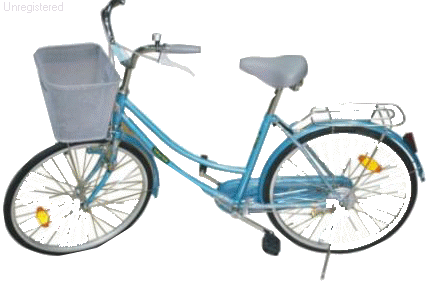 01
04
02
03
05
Câu 7: Xe gì hai bánh. Chạy bon bon. Máy nổ giòn. Kêu bình bịch?
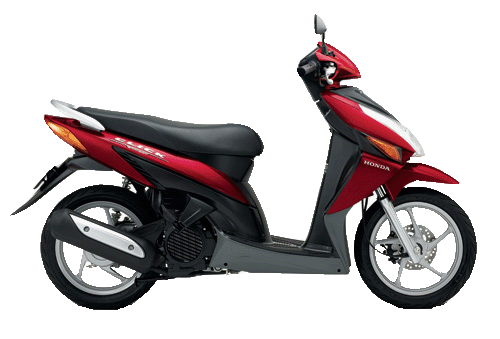 02
03
04
05
01
Câu 8: Đường gì ởi tít trời cao. May bay lên tận “vì sao” đường gì?
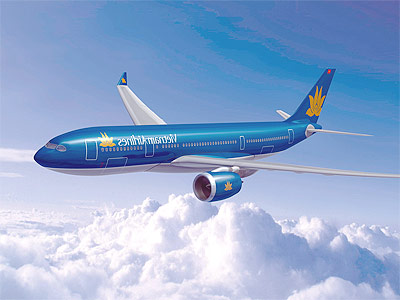 02
03
04
05
01
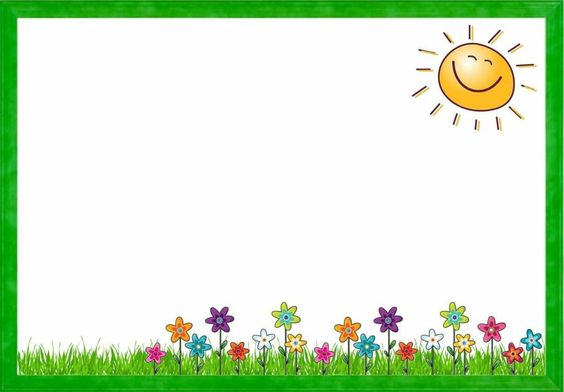 Giờ học kết thúc
Xin chân thành cảm ơn các cô
 và các con học sinh!